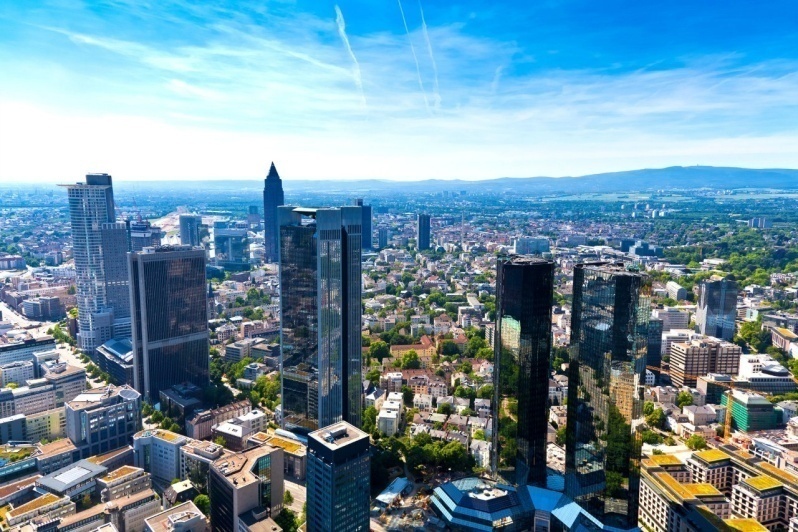 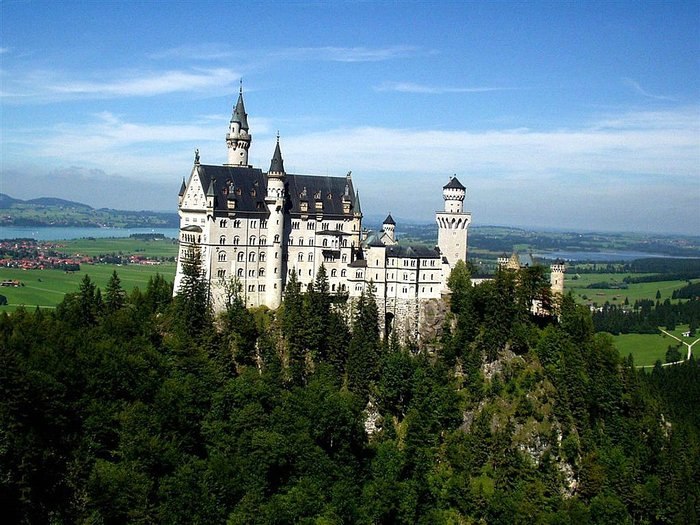 Німеччина
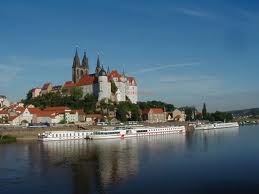 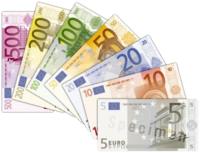 Офіційна назва: Федеративна 
Республіка Німеччини;
Площа: 357,2тис.км2
Населення: 82 млн. осіб;
Столиця: Берлін;
Офіційна мова: німецька;
Грошова одиниця: євро;
Кількість федеральних земель: 16.
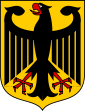 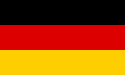 Географічне положення
ФНР розташована на сході Західної Європи. На півночі спільний кордон із Німеччиною має Данія (68 км), на заході — Нідерланди (577 км), Бельгія (167 км), Люксембург (138 км) та Франція (451 км), на півдні — Швейцарія (334 км), Австрія (784 км) і Чехія (646 км), а на сході — Польща (456 км). На півночі територія ФНР омивається Балтійським та   Північним морями.
Природні ресурси та умови
За характером поверхні Німеччину можна поділити на три частини: 1. Північно-німецька низовина (до 200 км завширшки).2. Середньонімецькі гори (Рейнські, Сланцеві, Гарц, Тюрінґенський Ліс і Рудні). 3. Південна Німеччина (Шварцвальд, Швабський Альб, Франконський Альб, Баварський Ліс і Баварське плоскогір'я).
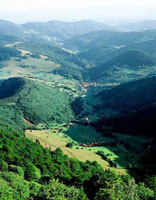 Гори Середньої і Південної Німеччини є середньовисотними і не створюють серйозних перешкод для економічної діяльності. Тільки на півдні, на кордоні з Австрією, на територію Німеччини заходить гірський масив Альп (так звані Баварські Альпи).
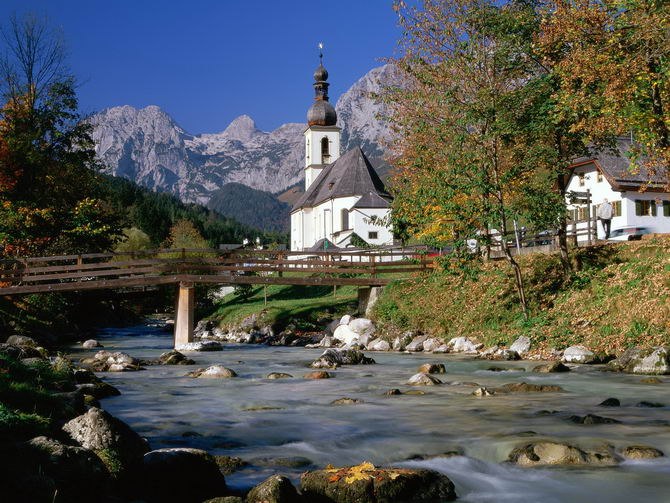 Ліси займають 1/4 площі країни. Значні території охороняють – Перші національні парки (Баварський Ліс і Берхтесгаден) створені в 70-х роках. Німеччина має чимало районів з рекреаційними курсами. Долина Рейну, Баварські Альпи, Гарц і Саксонська Швейцарія відомі в світі своїми мальовничими ландшафтами. Внаслідок надмірної концентрації промислової діяльності Німеччина, особливо такі райони, як Рур і Галле-Лейпцизький, а також ріки Рейн і Ельба, зазнали великого забруднення. Проблему екологічної чистоти Руру і Рейну можна вже вважати вирішеною.
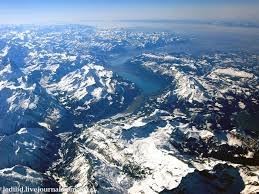 Клімат
Німеччина знаходиться в помірному кліматичному поясі. Середня температура липня +19 С. Середня температура січня -3- 0 С. Середньорічна температура +5 - 10 градусів за Цельсієм. Німеччину нерідко відвідують циклони, тому опадів випадає багато протягом усього року, їх максимум припадає на літо. У горах температура на кілька градусів нижча, а опадів випадає більше, ніж на решті території.
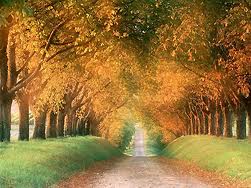 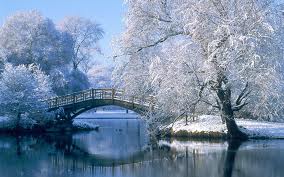 Народонаселення
Понад 95 % населення країни складають німці, але також проживають італійці, поляки, греки, чехи, хорвати, словаки, турки. Середня щільність населення в країні достатньо велика – 230,8 чол. на км2. Більшість із них є католиками (мешкає переважно у південних землях), близько 40 % – лютерани (на півночі країни). Крім того, є мусульмани, баптисти, іудеї.
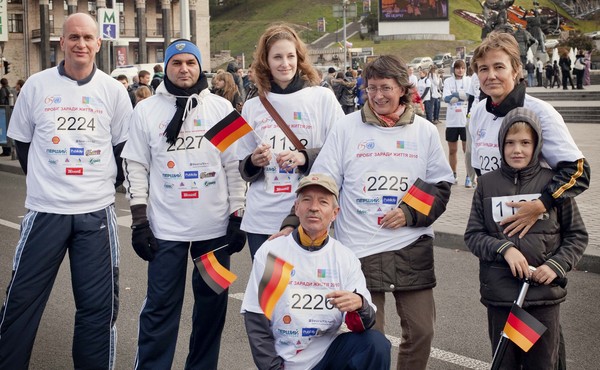 Промисловість
Німеччина — одна з високорозвинених країн світу. Вона посідає перше місце в Європі за кількістю виробленої промислової продукції.
Німеччина має в своєму розпорядженні широко розгалужену й добре збалансовану промисловість. Її основу складають великі світові концерни та середні промислові підприємства. Гігантські монополії: «Крупп», «Тіссен», «Байєр», «Маннесман» тощо займають пануючі позиції.
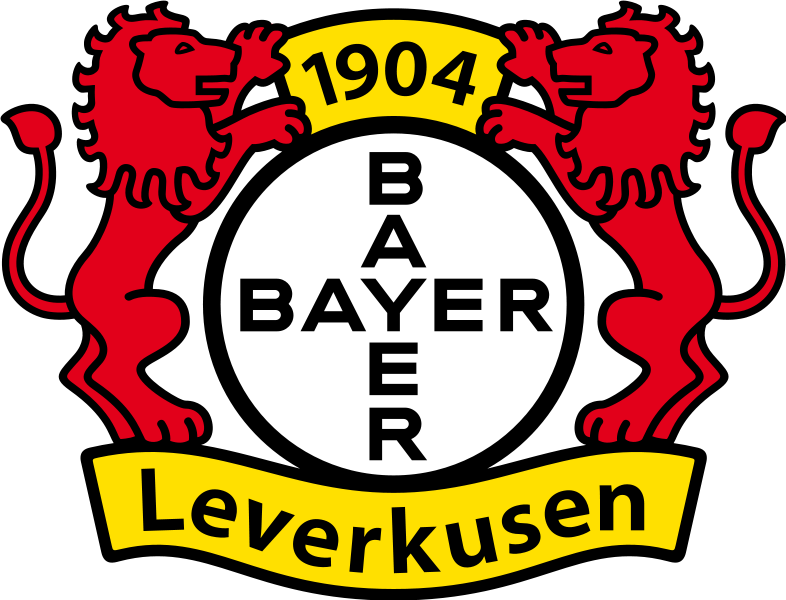 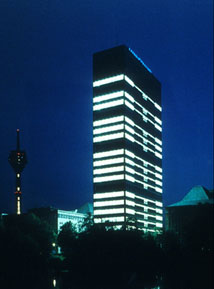 Сільське господарство
Понад третина території Німеччини зайнята сільським господарством. Головним чином вирощуються  зернові, картопля,   цукрові буряки, рослини, з яких виробляється олія. Німеччина — лідер-виробник хмелю, з якого виробляється понад 5,5 тис. ґатунків пива. На півдні країни (особливо в долинах річок Рейн та Везер) вирощується виноград.
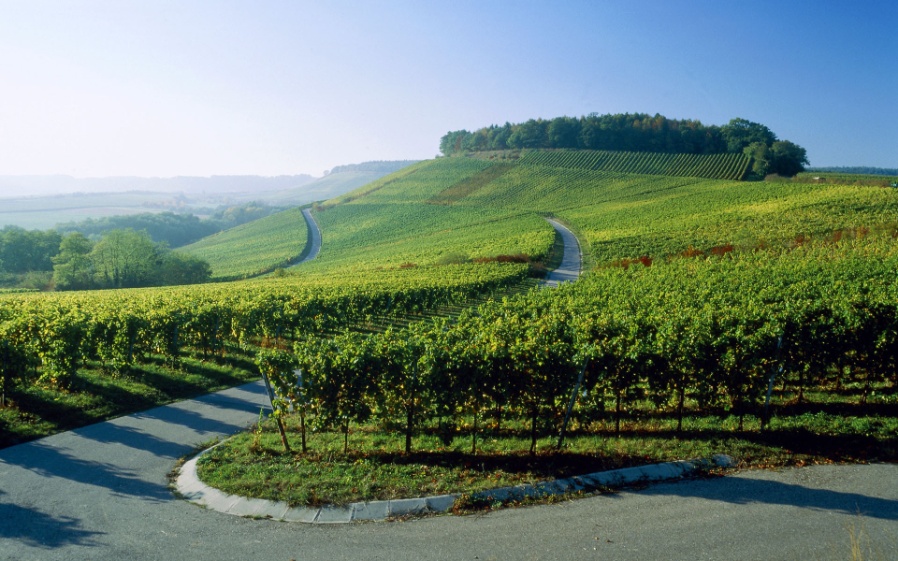 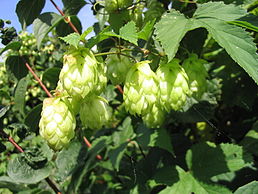 Сфера послуг
У Німеччині у сфері послуг створено і менше робочих місць. Проте Німеччина у світовому господарстві спеціалізується на банківських і фінансових послугах, туризмі. Німеччина має досить розвинуту інфраструктуру: чудова мережа автомобільних доріг і залізниць, одні з найбільших у Європі й світі повітряні гавані
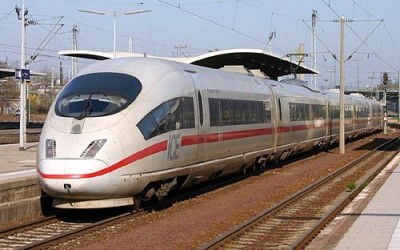 Зовнішньоекономічна діяльність
Серед експортних товарів переважають машини, транспортні засоби, хімікалії, метали та вироби з них, харчові продукти, тканини. Високим попитом користуються в Європі поліграфічна продукція, фарфор, зброя, мереживо, хутряні вироби, музичні інструменти, побутова техніка, оптичні прилади фірми «Карл Цейс Йєна», спортивний одяг та інвентар, пиво. 	Основними торговельними партнерами країни є Франція, США, Велика Британія, Італія, Нідерланди, Австрія, Бельгія, Іспанія.
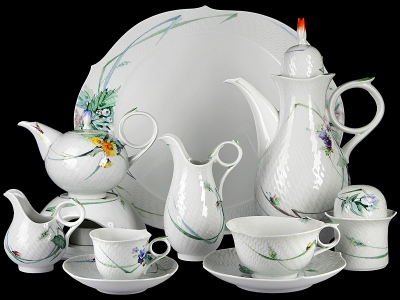 Імпортується продукція з Нідерландів, Франції, Бельгії, Китаю, Італії, Великої Британії, США, Австрії.
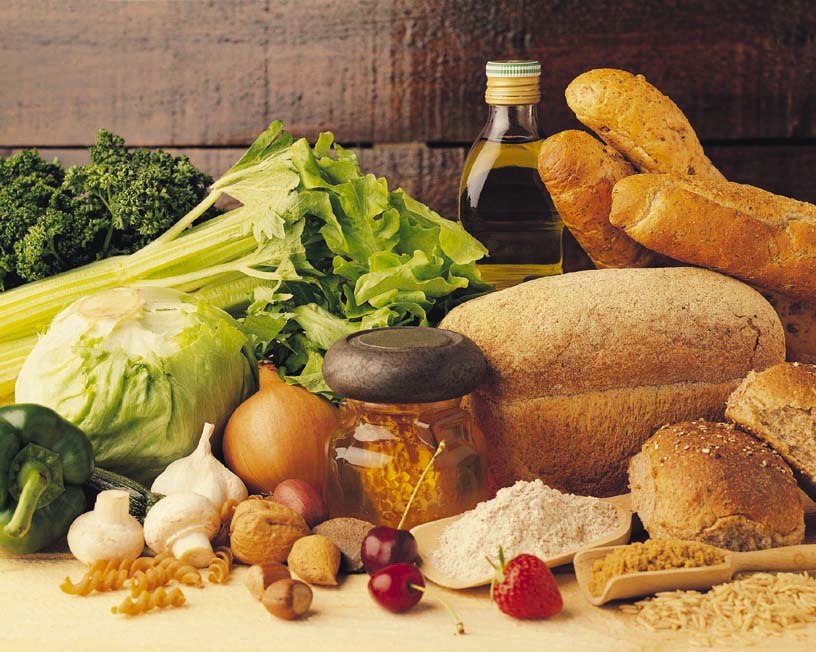 Це цікаво!
Відрізняється від української шкала оцінювання роботи учнів та студентів: що менша оцінка, тим вона краща, вища. В Німеччині є оцінки від «1» (відмінно/sehr gut, ausgezeichnet) до «6» (погано, незадовільно/mangelhaft), причому можливі проміжні оцінки типу 1,1; 2,5; 4,3 і так далі.
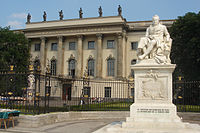 Культура
Бранденбурзькі ворота
Кельнський собор
Берлінський собор
Поштова вежа
Замок Шарлоттенбург
Замок Вартбург
Георг Флегель. «Натюрморт з оселедцем і глеком з бородачем»
Вільгельмсхьоге, Кассель
ДЯКУЮ ЗА УВАГУ